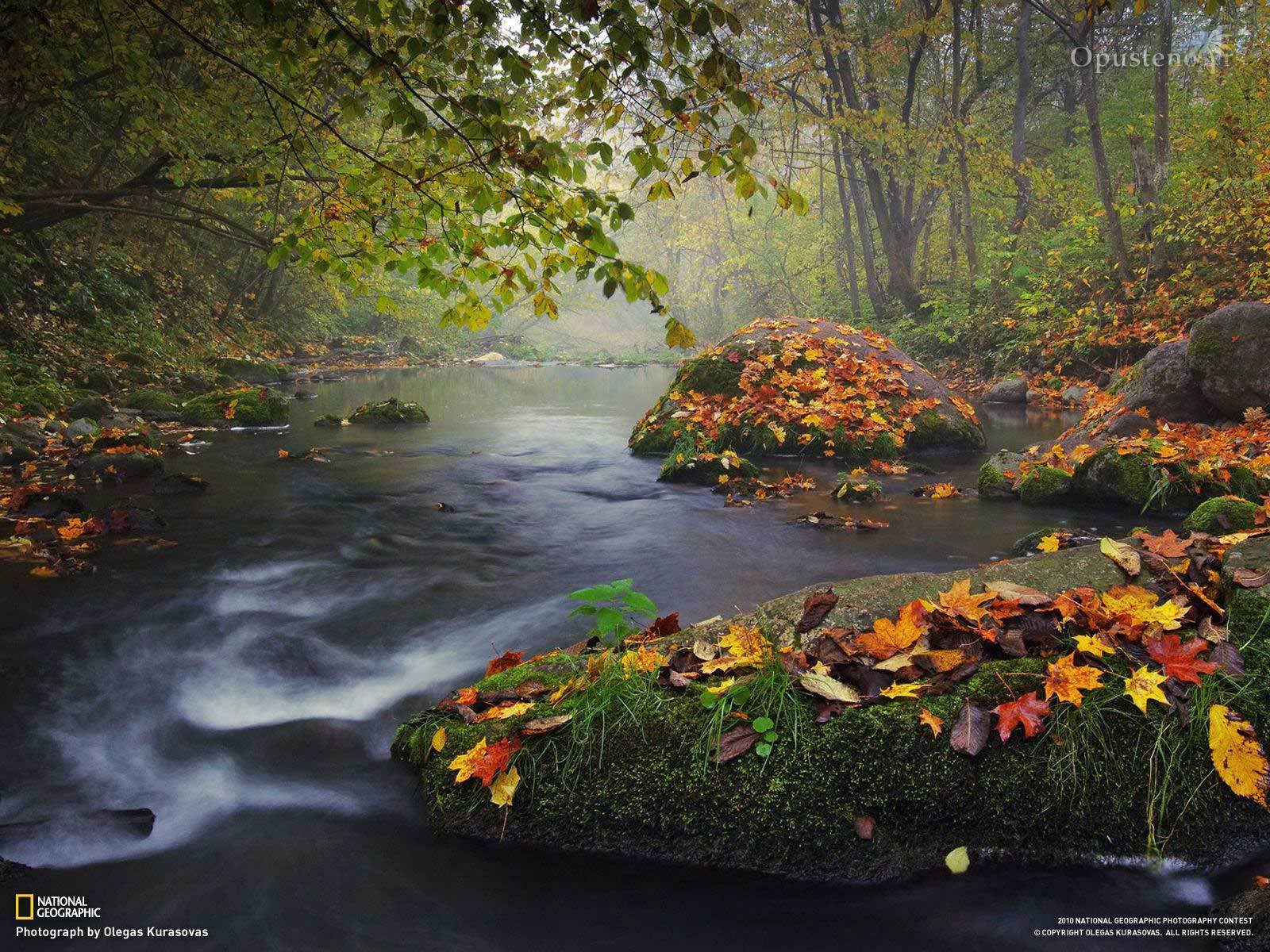 TROPSKE - kišne ŠUME
EKVATORSKA I MONSUNSKA KLIMA
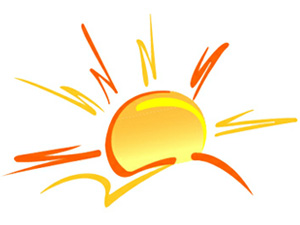 EKVATORSKA KLIMA – oko Ekvatora

MONSUNSKA KLIMA – južna i jugoistočna Azija
MONSUN je vetar koji leti duva sa Indijskog okeana prema  kopnu i donosi puno kiše, a zimi duva sa kopna prema okeanu i donosi suvo vreme
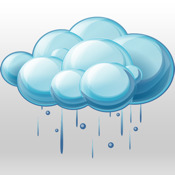 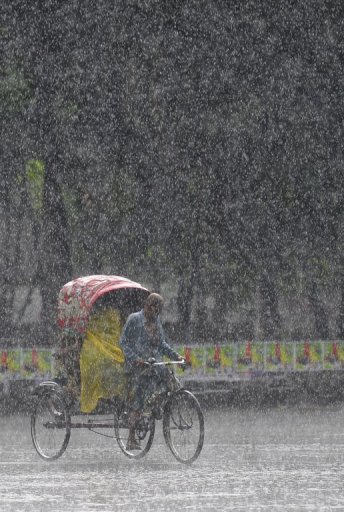 Kišni monsun u Indiji
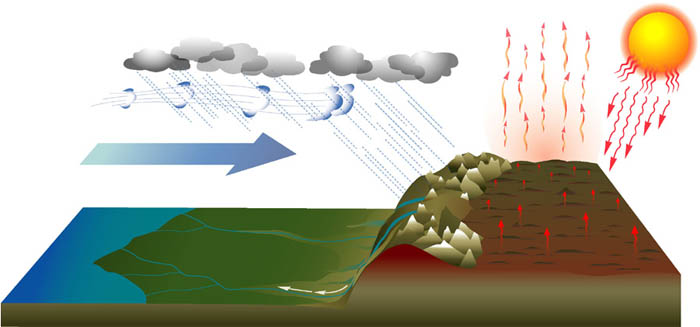 SELVASI
Južna Amerika (oko reke Amazon)
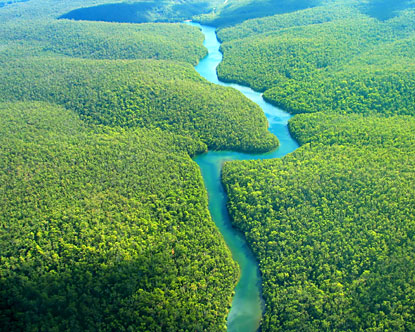 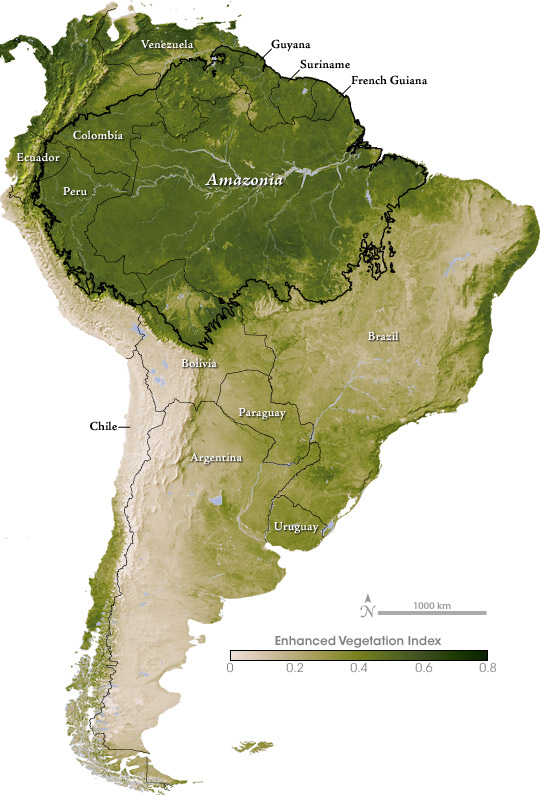 PRAŠUME
Afrika (oko reke Kongo, Gvinejski zaliv i Madagaskar)
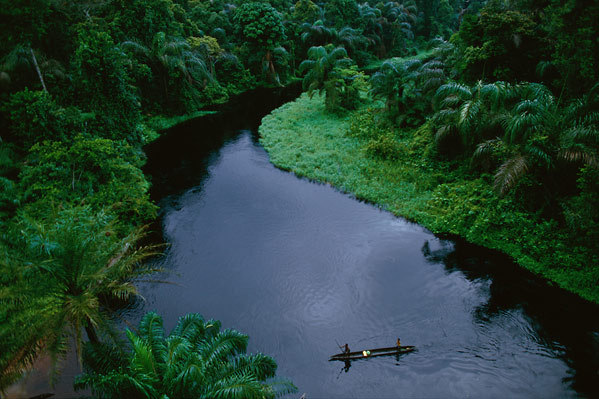 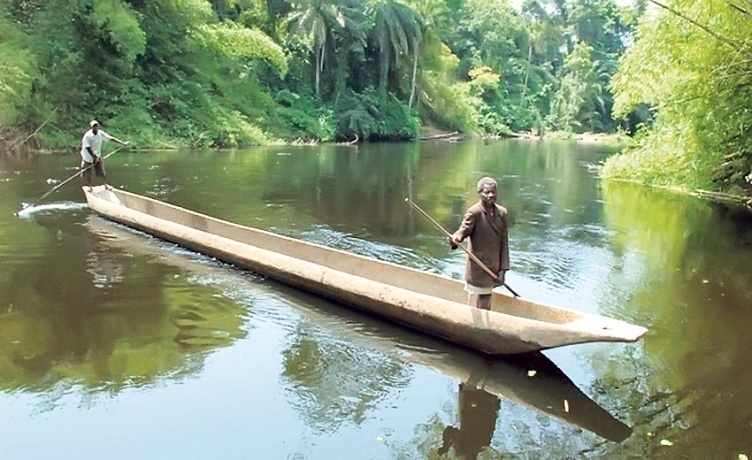 DŽUNGLE
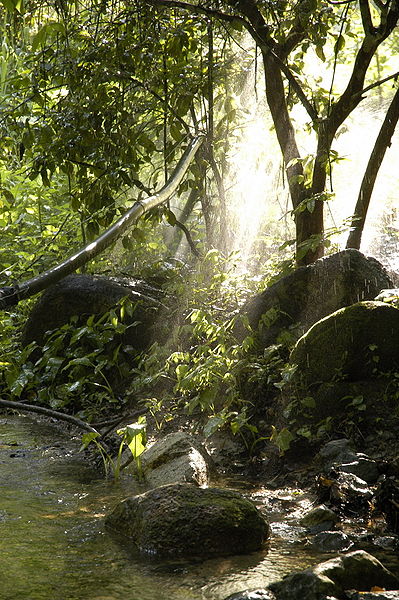 Azija
BILJNI SVET
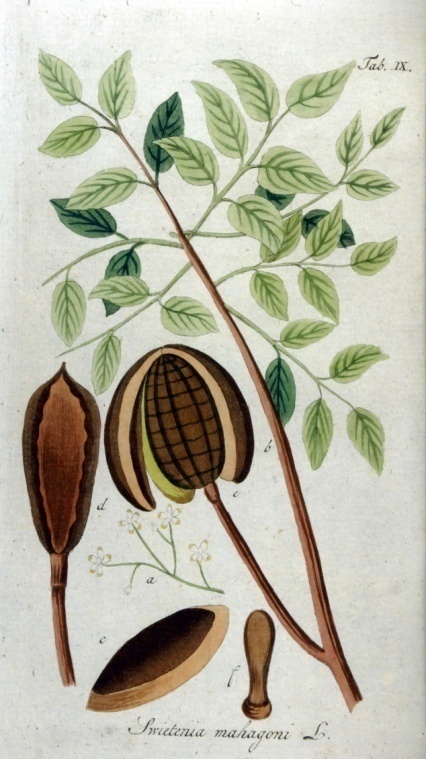 mahagoni
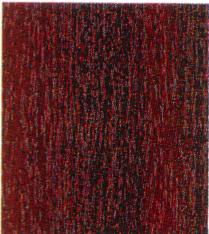 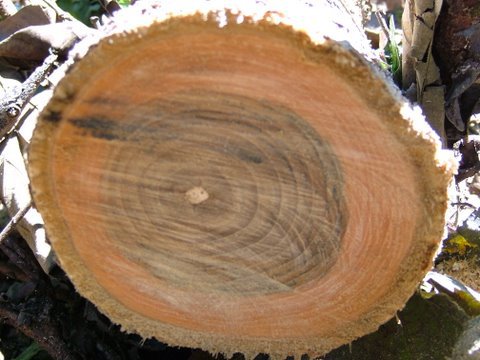 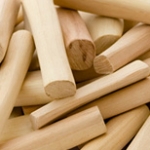 tikovo drvo
sandalovo drvo
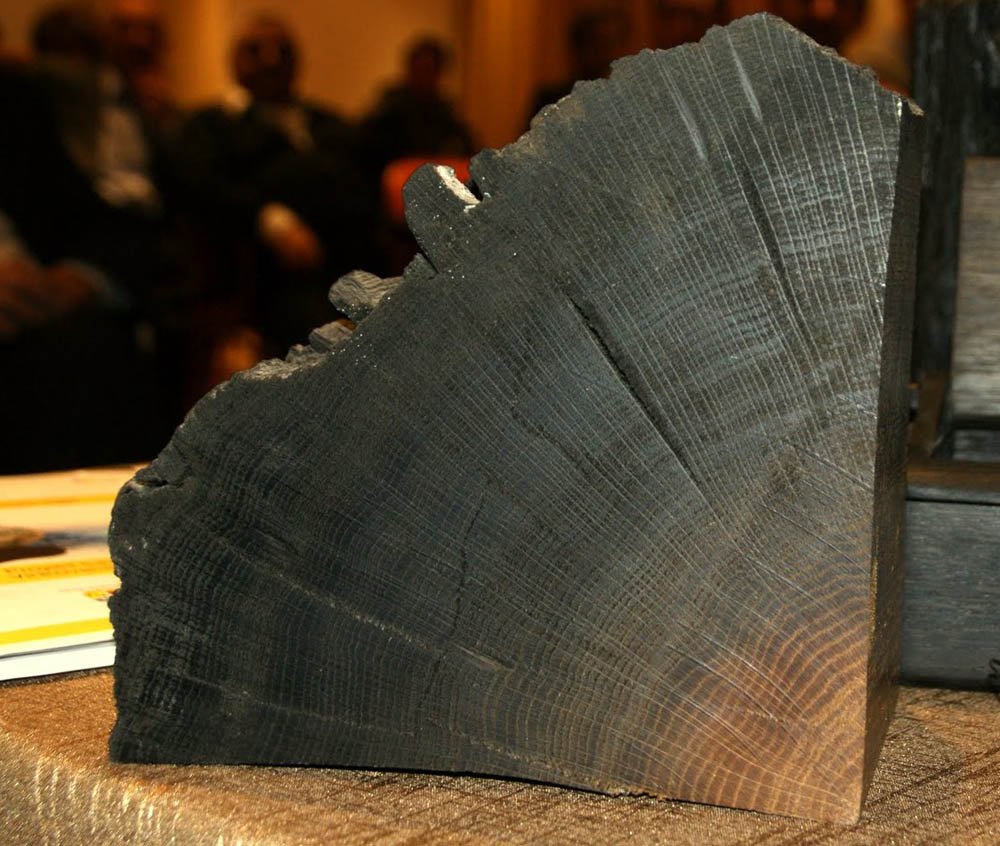 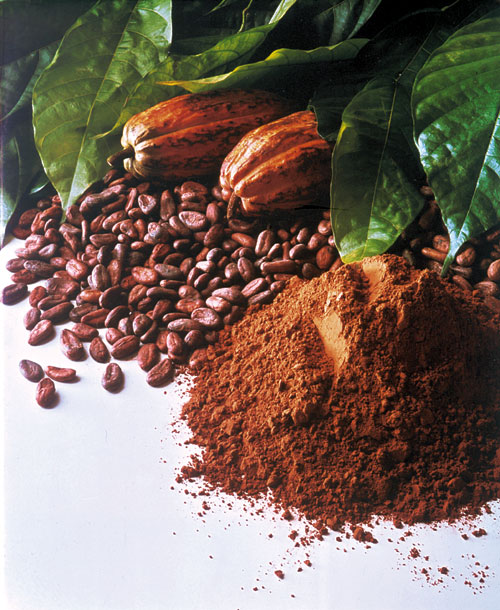 abonos
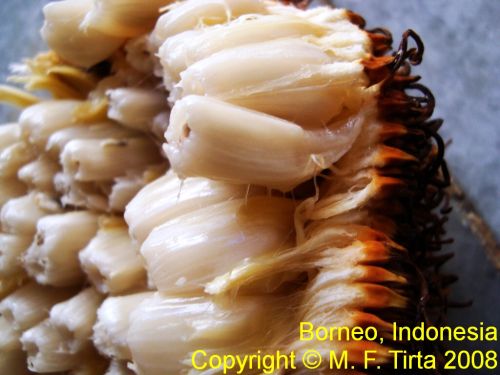 hlebno drvo
kakaovac
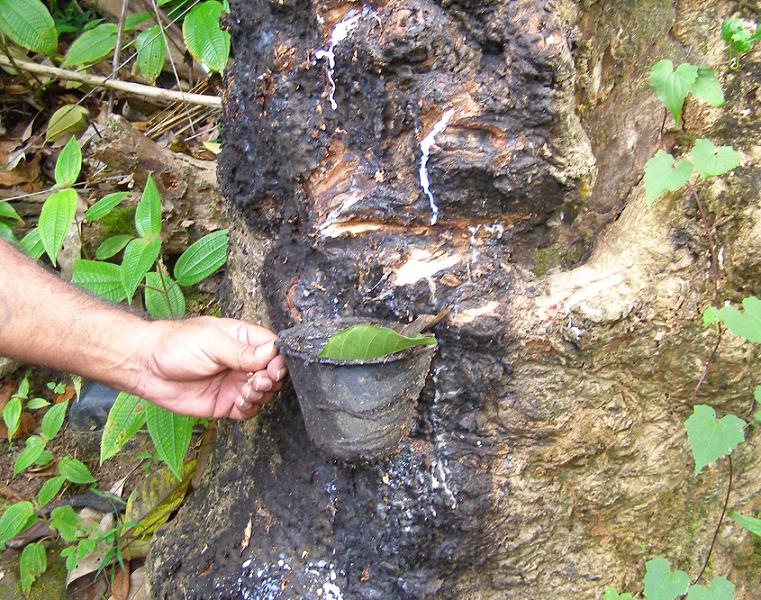 kaučukovo drvo
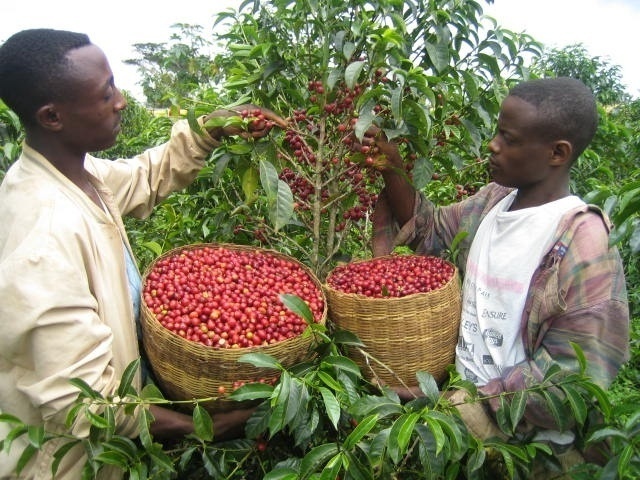 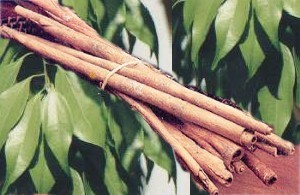 cimet
kafa